宣教关怀
慈悲的上帝，我们为决志皈依耶稣的M朋友感恩。求祢赐他们信心和勇气把福音与同胞分享，让同胞们也同样重见生命的曙光。祷告他们学习主耶稣的祷告，在爱里联合，成为天父活生生的见证。愿祢亲自引领正在学习建立教会和基督徒属灵团体的归主者。他们所做的是从前未有的新事。为正在培训新归主者的宣教工人祷告。愿他们教导基督所吩咐的一切话，栽培众多信者做耶稣的门徒。奉主基督名求，阿们。
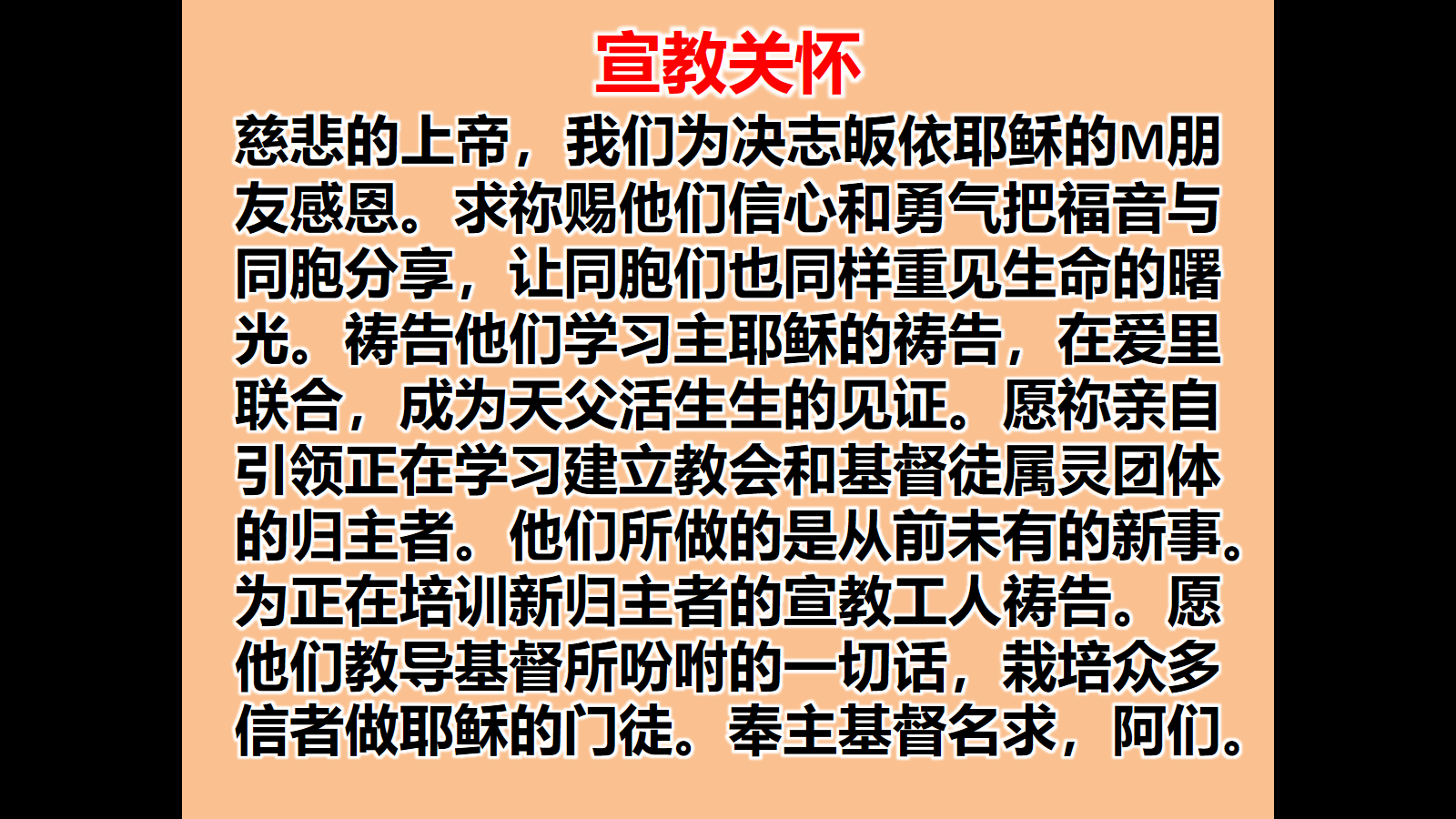